Любимые места нашего города
Фароян Е.А. 
МБДОУ – детский сад комбинированного вида № 511
[Speaker Notes: ----- Заметки к собранию (28.10.20 20:58) -----]
ВЫХОДНОЙ  В  ЗООПАРКЕ ЕКАТЕРИНБУРГА
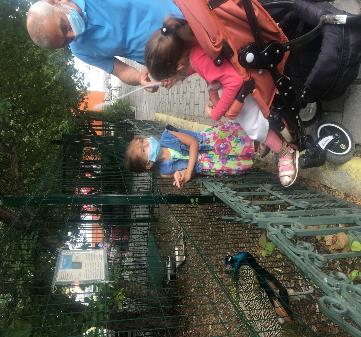 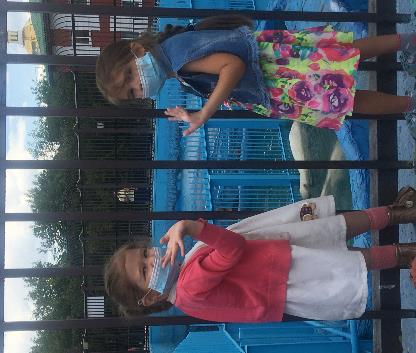 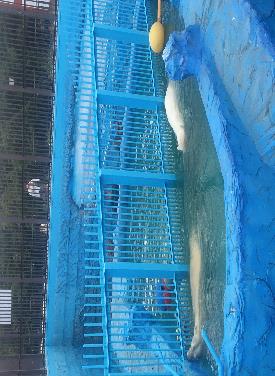 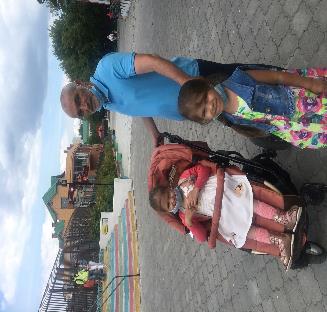 НА ПЛОТИНКЕ У ФОНТАНОВ
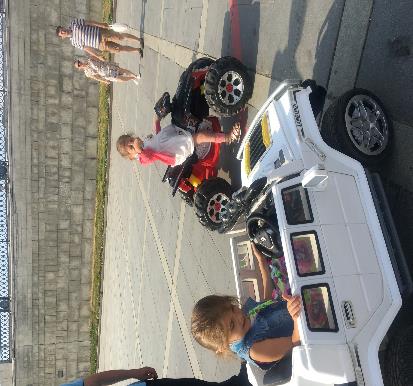 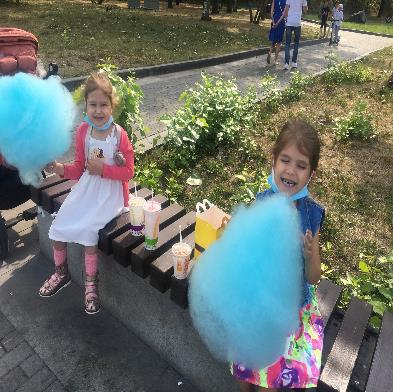 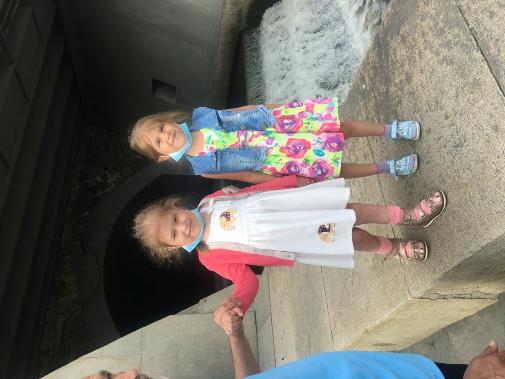 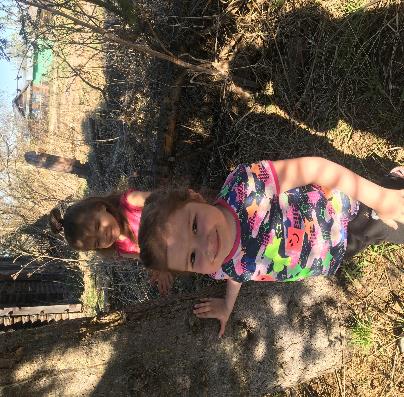